Relacionales
Existenciales
Decir
Material
Mentales-sensoriales
Conducta
Cuadro 1. Tipología verbal clásica (Halliday y Mathiessen 2004)
Zona 
material
Zona mental- sensorial
Zona relacional
Cuadro 2.  Combinación idealizada de rasgos
Zona 
material
Zona mental- sensorial
Zona relacional
Cuadro 3. Combinación efectiva de rasgos
Cuadro 4. Grados de concreción
Zona 
material
Zona mental- sensorial
Zona relacional
Cuadro 5. Zonas en función de rasgos, grados de concreción y agentividad
Zona 
material
Sujeto
textual
Zona mental- sensorial
Zona relacional
Cuadro 6. Alcance del sujeto textual
GRAMAT
I
CA
L
D
I
SCURSO
Cuadro 7. Recurso: opción potencial, estrategia realizada
[Speaker Notes: Destacar la naturaleza de recurso como opción realizada y como elemento puntual que compone la estrategia]
Sujeto
textual
Sujeto
discursivo
Cuadro 8. Sujeto discursivo: alcance
1 Agosto 2016
11:20
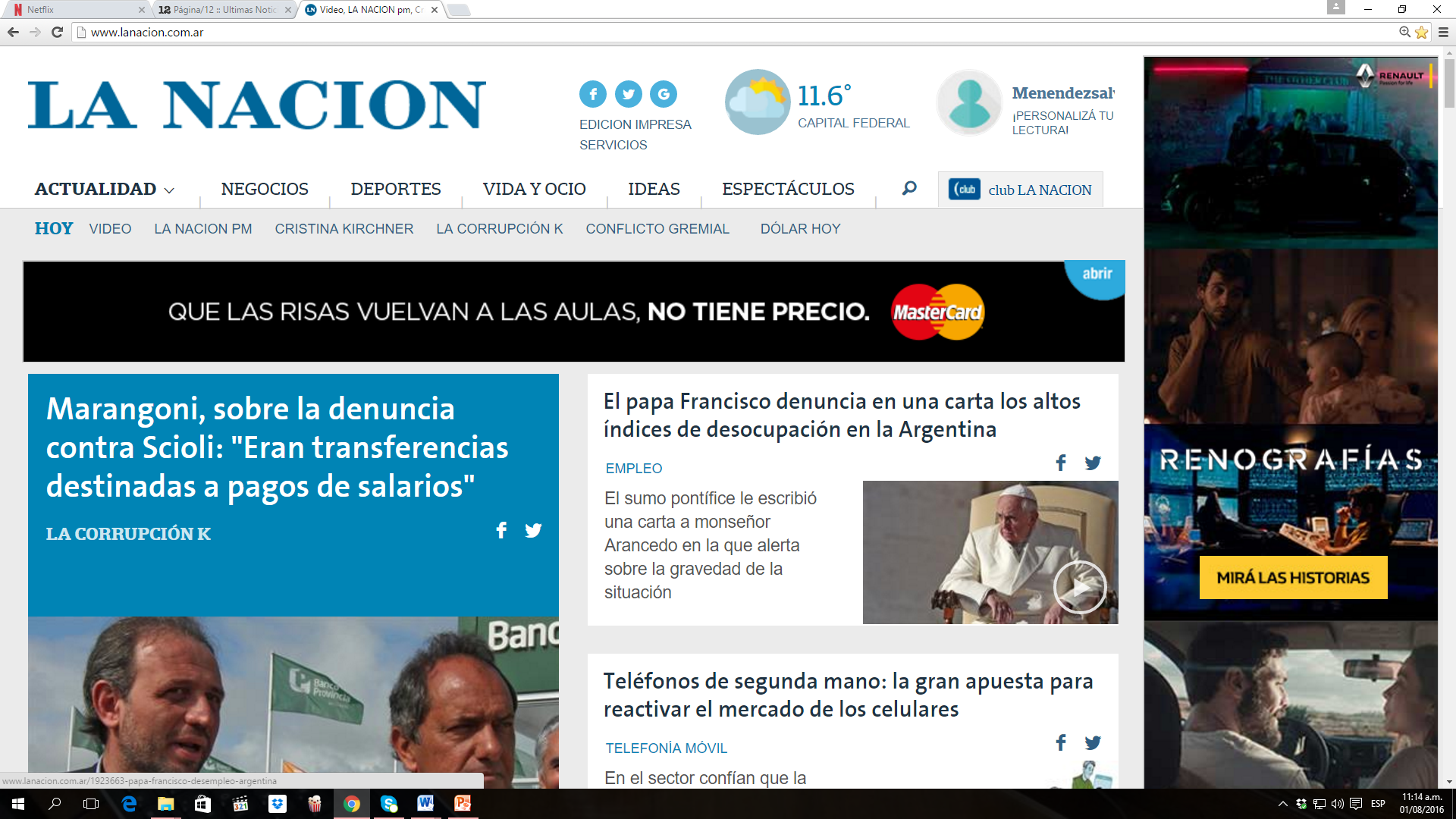 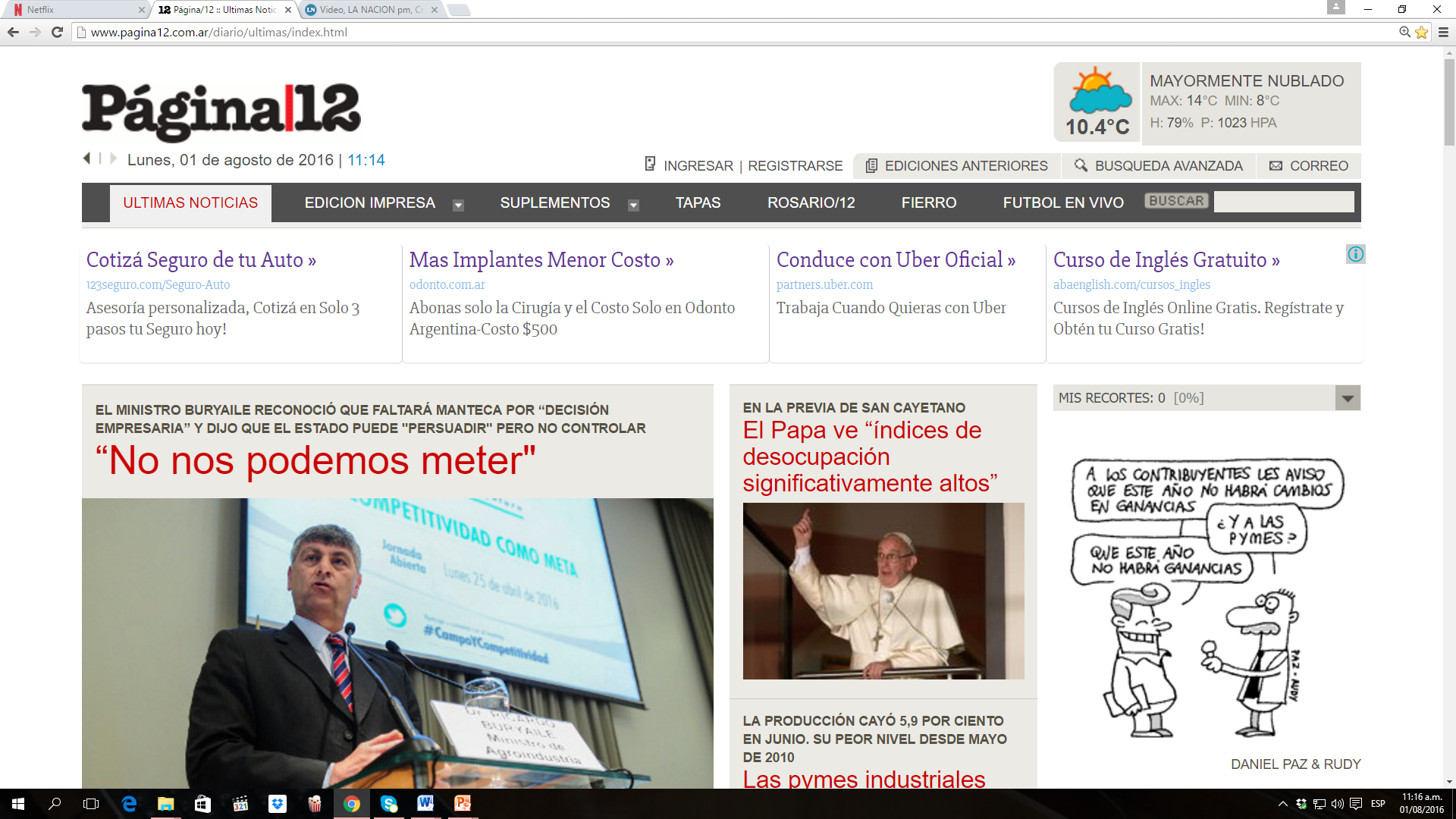 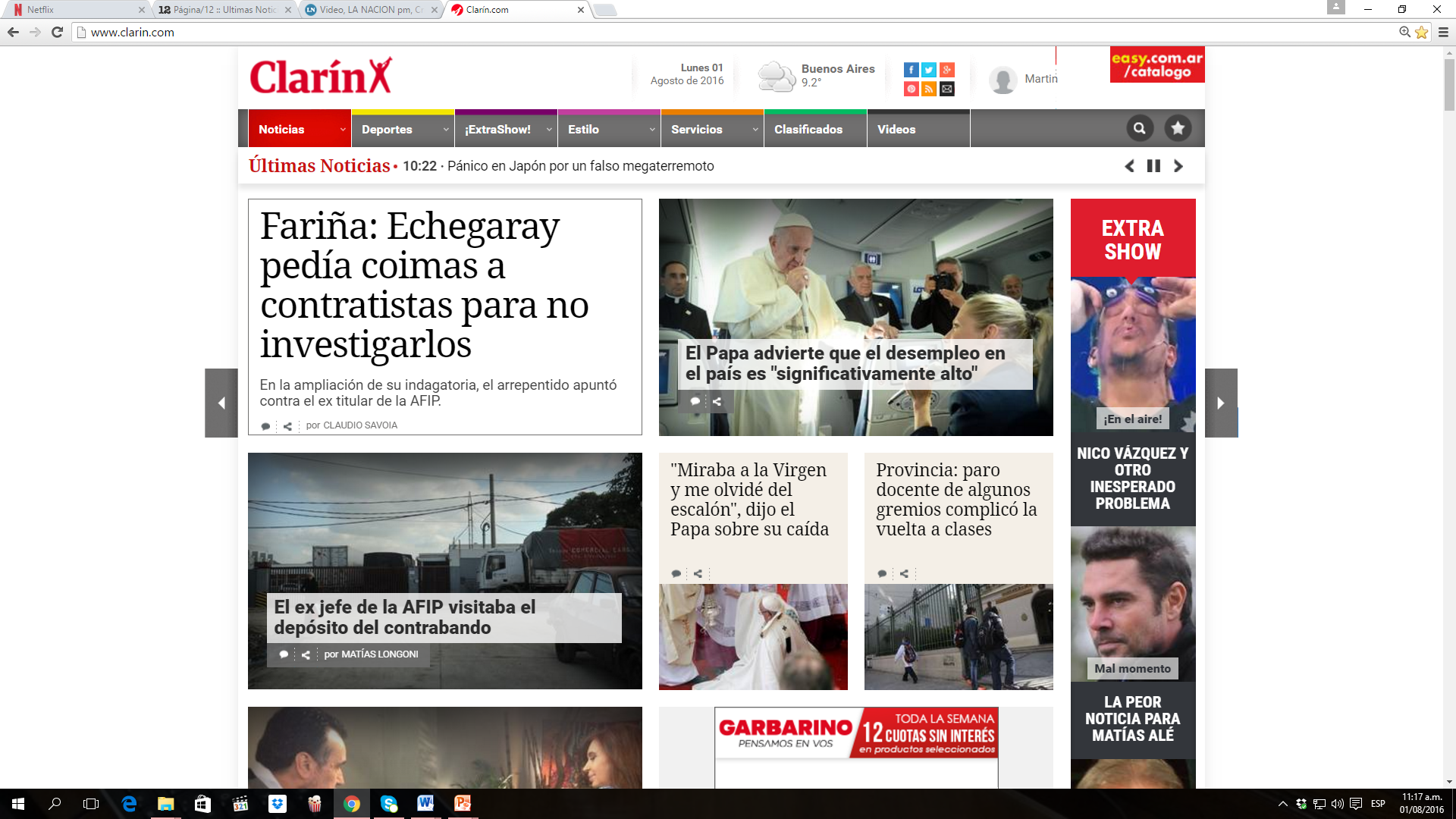 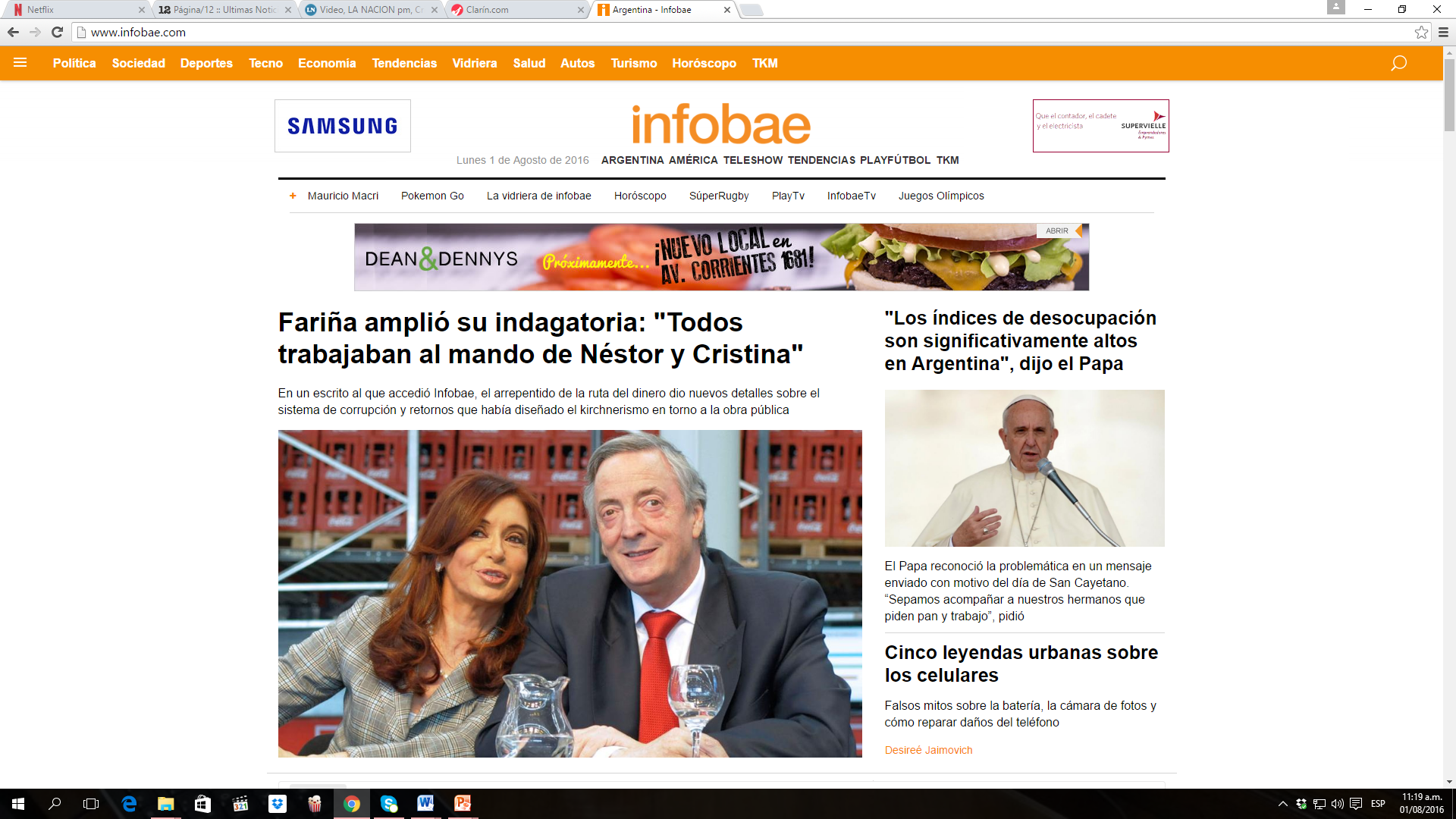 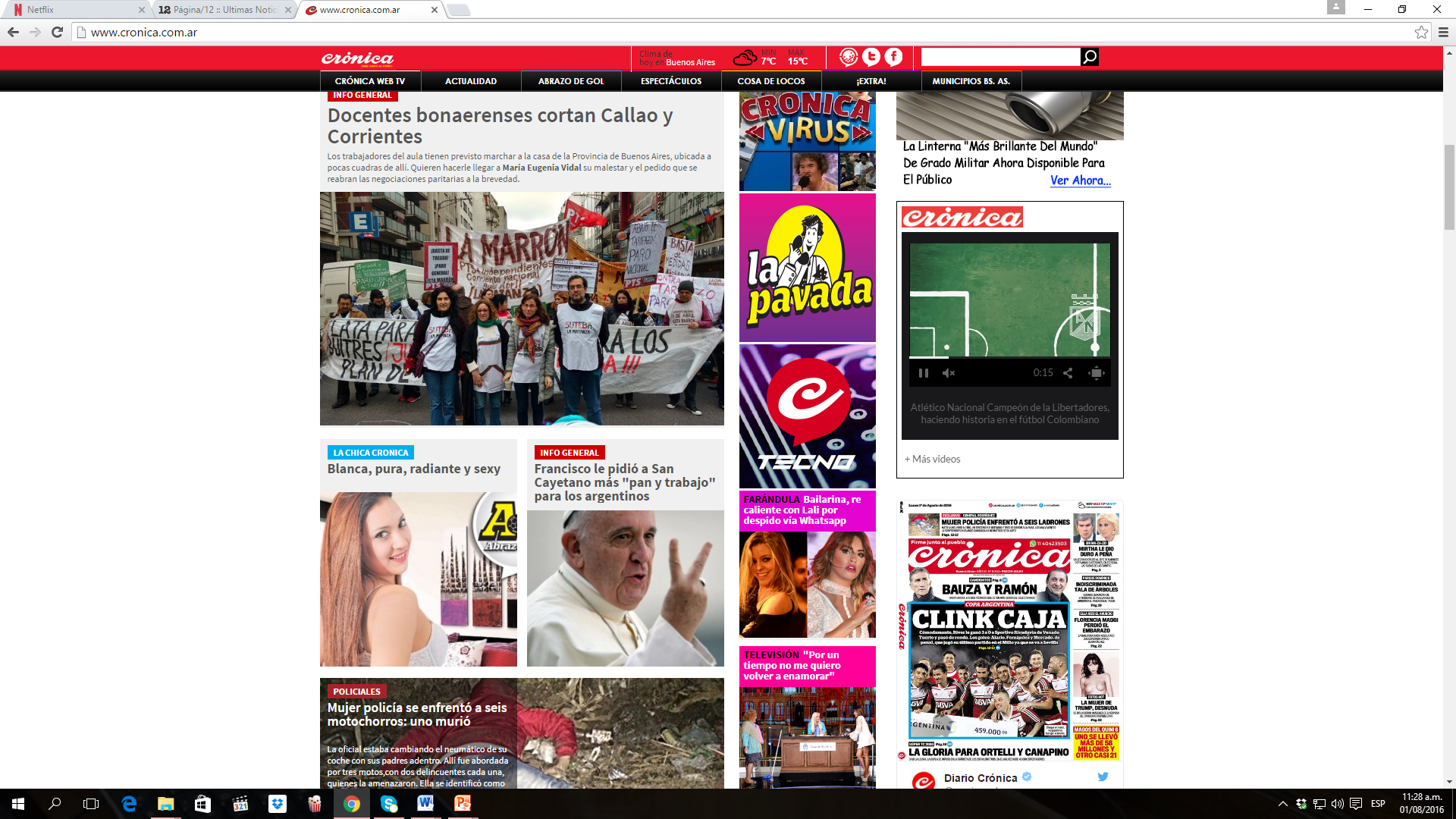 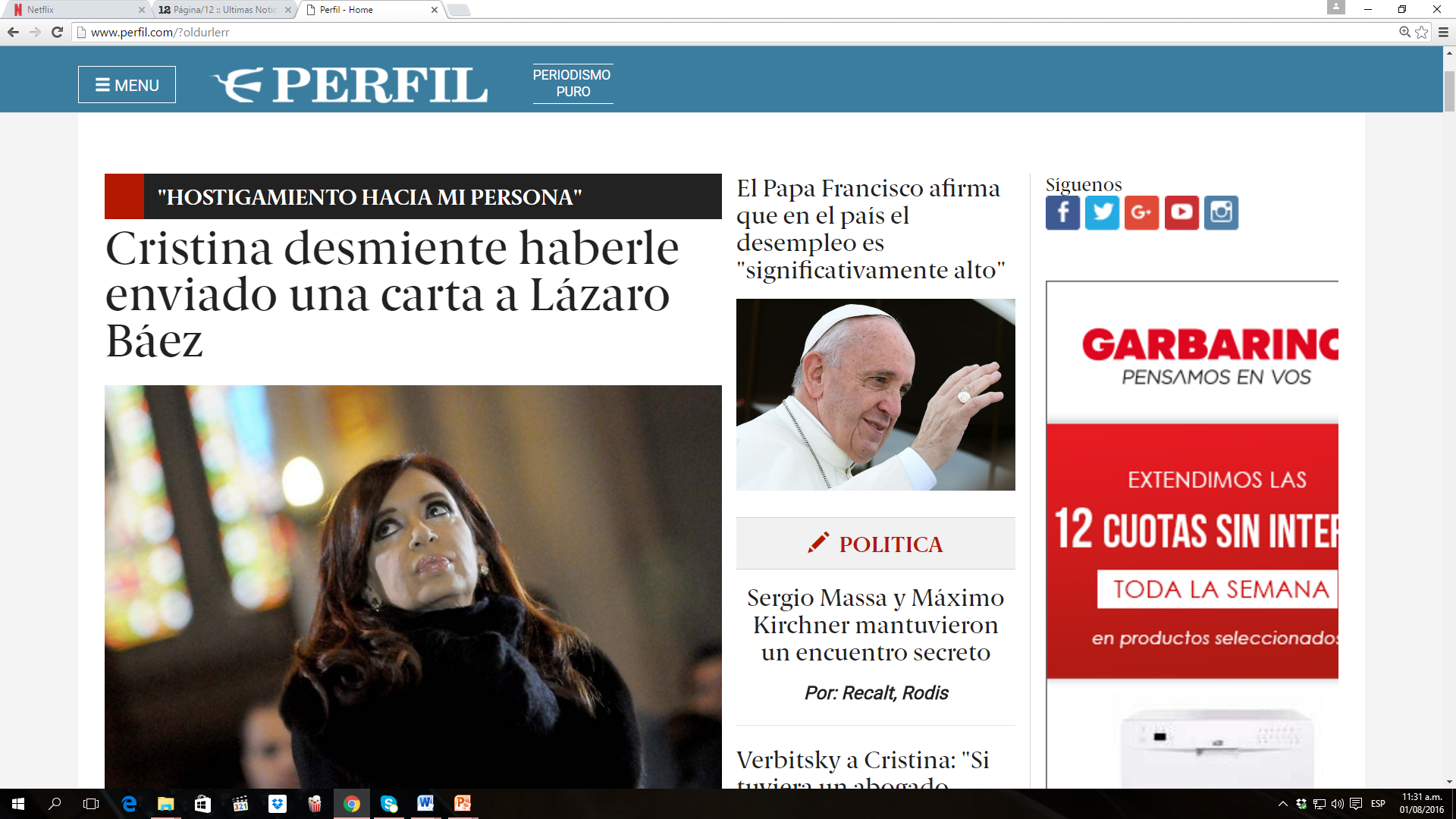